Iz
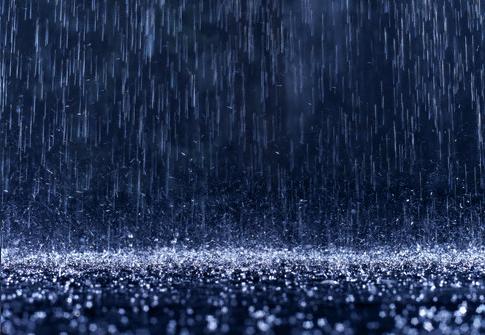 pod kap
Dalla
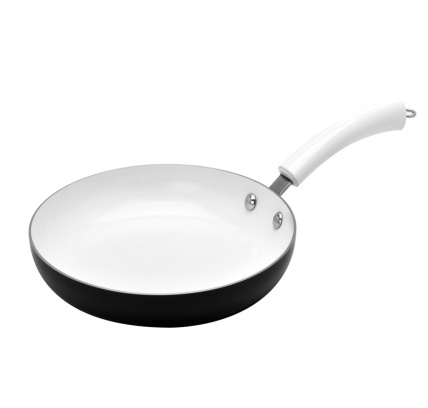 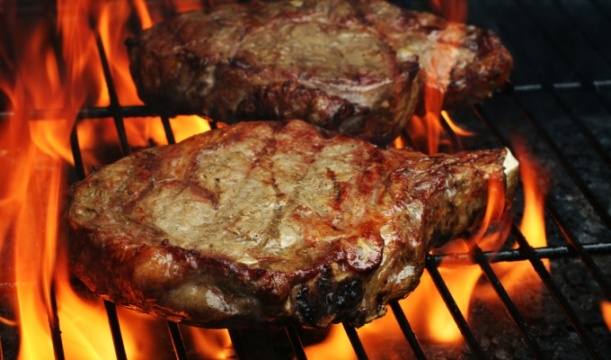 Video